WELCOME
Elementary Science
Class Five
Chapter Ten 
Information in our life
Topics to Discuss
Information
Information Sharing
Importance of Information Sharing
ICT helps us to share information easier
Information Collection
Information Store
Information Exchange
Technology
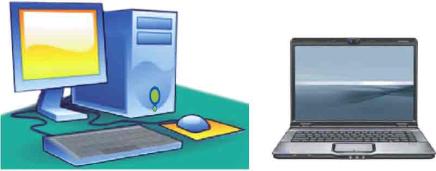 laptop
computer
What will happen if we do not know the information?

Make a table like the one shown below
Share your idea with your classmates
Information sharing is important for us
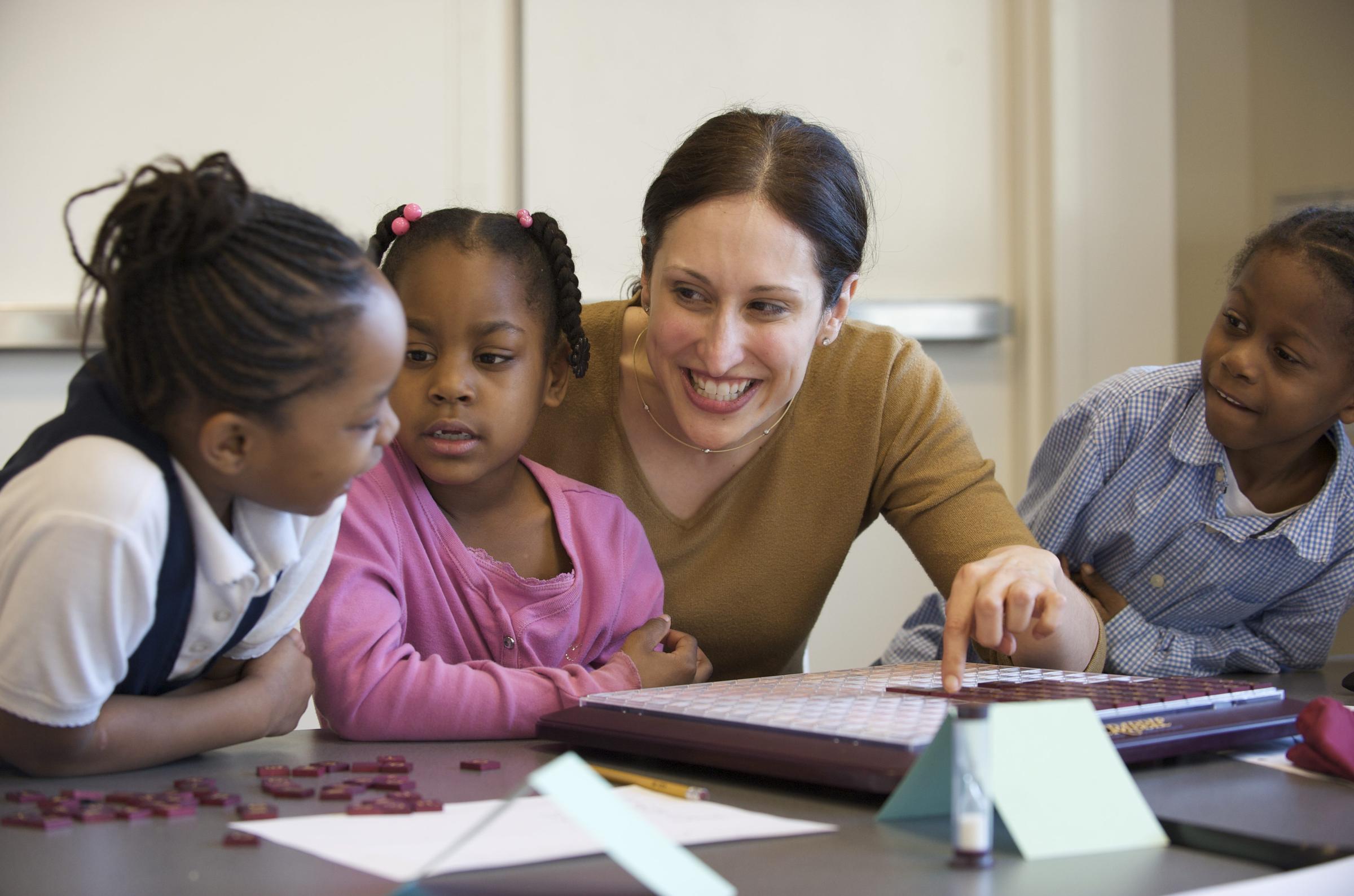 Information sharing helps us to prevent harm
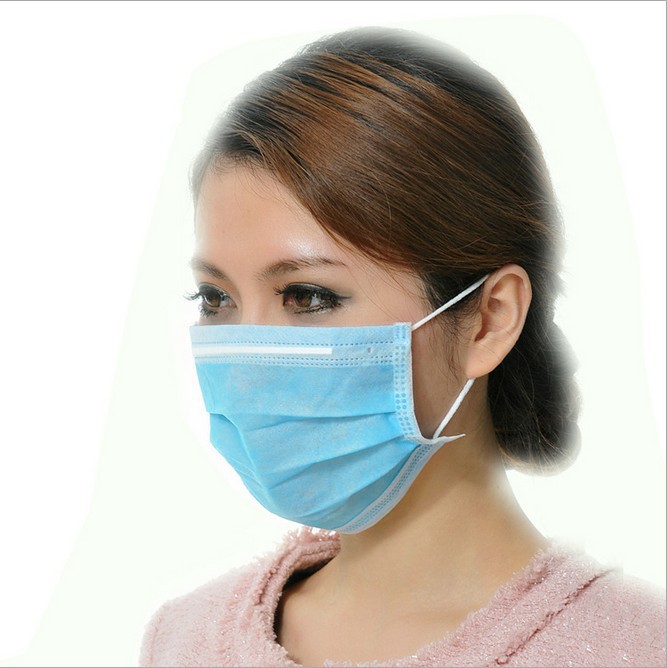 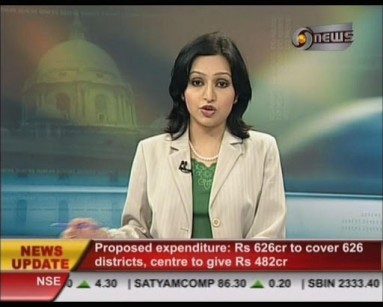 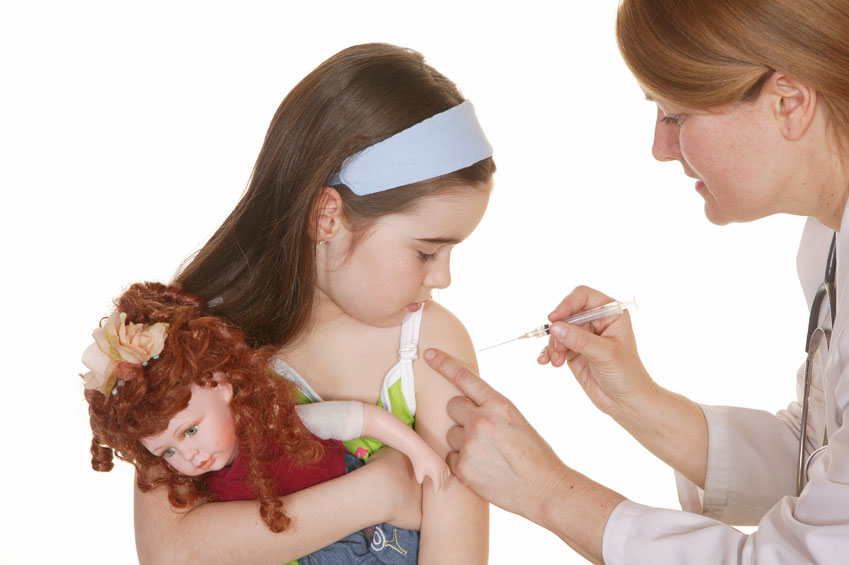 ICT helps us to share information easier
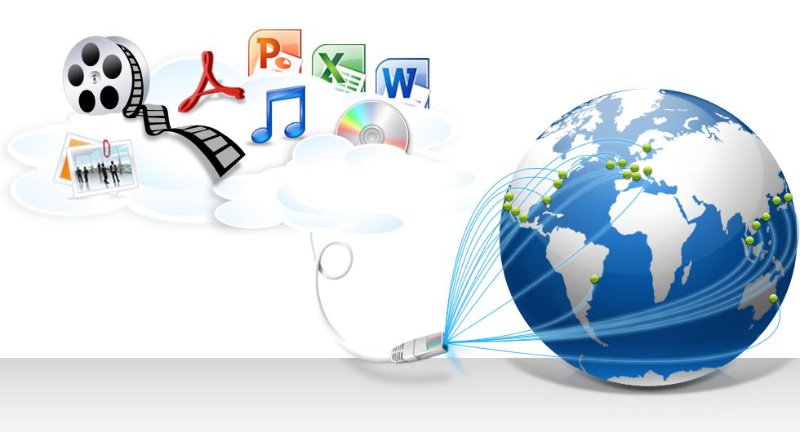 What is ICT?
Information and Communication Technology (ICT) is common tool that help people share information.
ICT makes easier-
To communicate others.
To collect, store, exchange, spread or use information.
Example: internet, e-mail, TV, radio, mobile- phone
Internet: The internet is a huge network of computers together all over the world.
How to Collect Information through Internet?
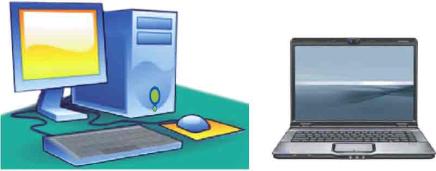 computer
laptop
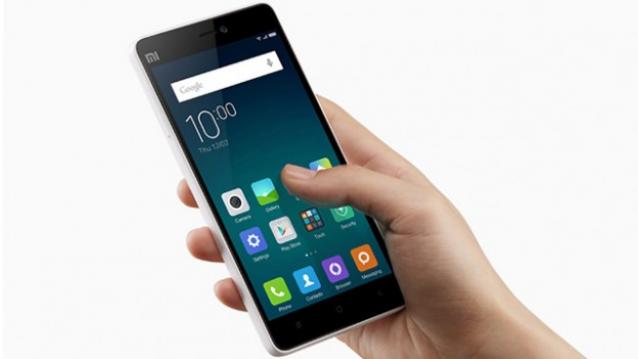 We can collect information 
through Internet by using computers 
        or mobile-phone.
 by using books, newspaper, TV	
   or radio.
mobile phone
How to Collect Information through Internet?
The followings are the basic steps for collecting information through the internet:
Use search engines such as Google, Yahoo or Pipilika.
Type keywords relevant to the topic you are searching for into the ‘search bar’ and click ‘search’ or press ‘enter key’ on your keyboard.
Search through the list of web pages to find the information you need.
Repeat above 3 steps as necessary, or choose new keywords that are more or less specific and thus search the information you need.
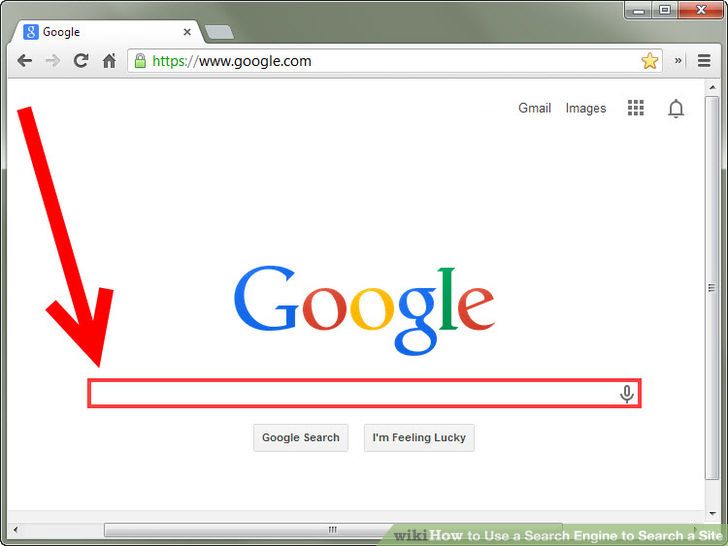 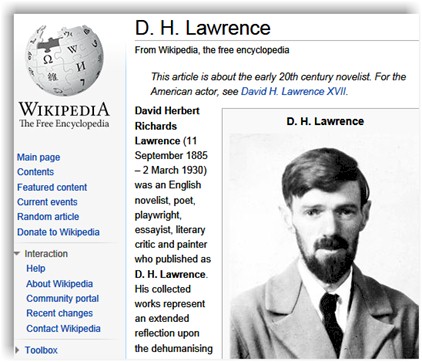 Search engine: Google
website
How to store information?
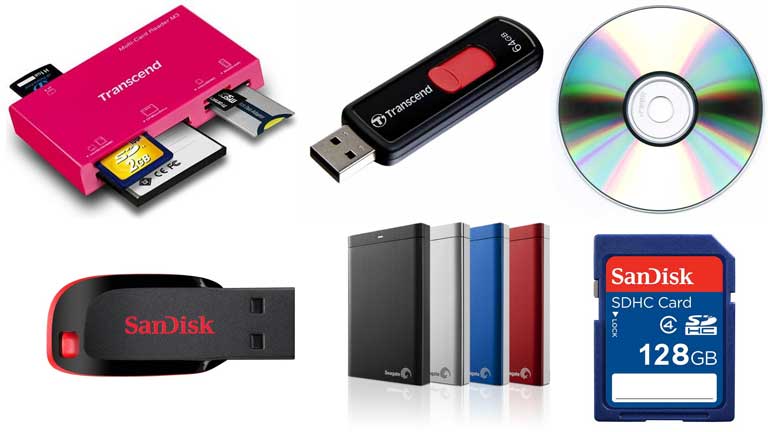 Pen drive
CD
Memory card reader
Pen drive
Portable hard disc
Memory card
Information storing devices
How to Exchange Information
 using Technology?
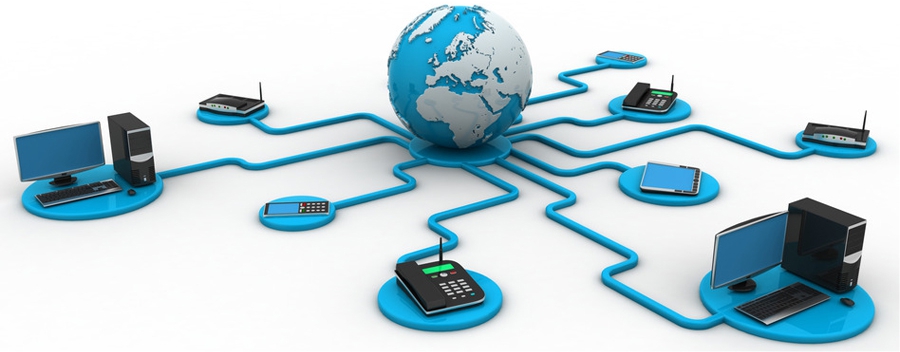 How to Exchange Information Using Technology
How to Exchange Information using Technology
You can exchange information by printing or 
   copying the information in other’s portable memory.
You can also exchange information using 
   internet through
E-mail
Short Message Service(SMS)
Social Networking Service(SNS): Facebook, Twitter
Home Work:

What is Information?
How does information help us?
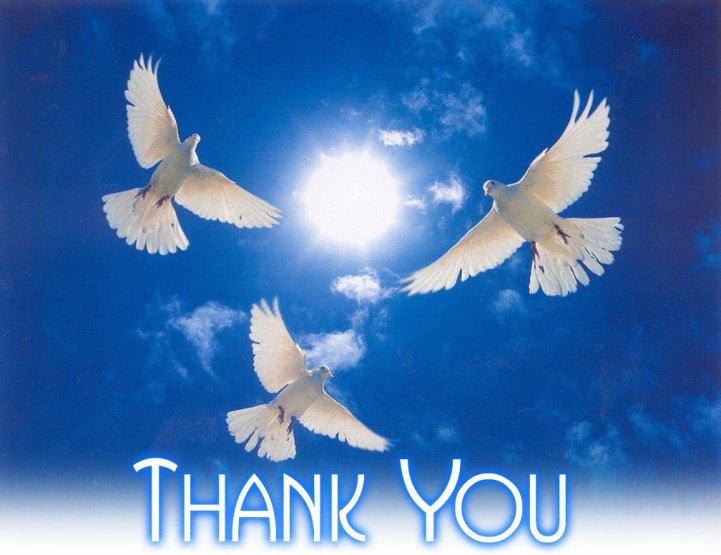